Quantum Fault Trees
Department of Civil & Environmental Engineering, 
The B. John Garrick Institute for the Risk Sciences, 
University of California, Los Angeles
Gabriel San Martín Silva (gsanmartin@ucla.edu)
Tarannom Parhizkar (tparhizkar@ucla.edu)
Enrique López Droguett (eald@ucla.edu)
Introduction
Engineering systems have been growing in both size and complexity for decades


New challenge in PRA: scalability and efficiency when trying to solve increasingly challenging problems


A promising field to achieve speed up and memory efficiency is quantum computing


Early exploration of quantum computing applied to Fault Trees


We propose an encoding method to represent systems as quantum circuits
Quantum Computing Basics
Quantum Information
Quantum Information Processing: Gates
Quantum Gates
Quantum Gates
Quantum Gates
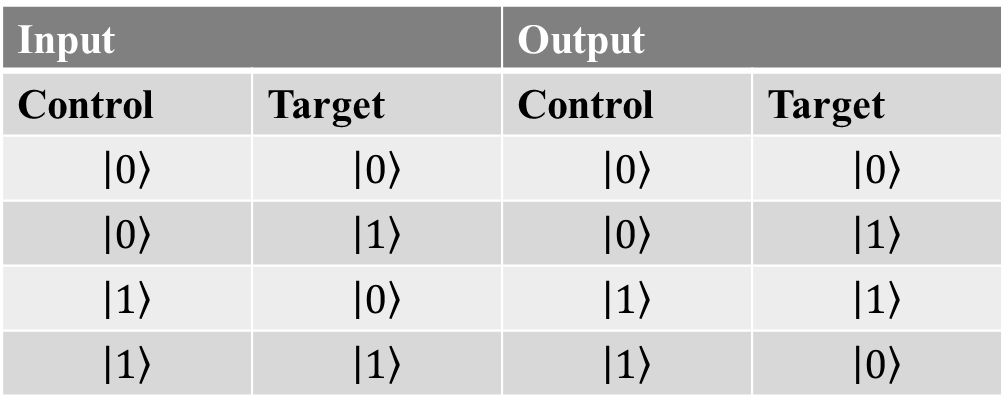 Rotation Gates: The Bloch Sphere
It is useful to represent a single qubit as a point in a unitary sphere (Bloch Sphere).
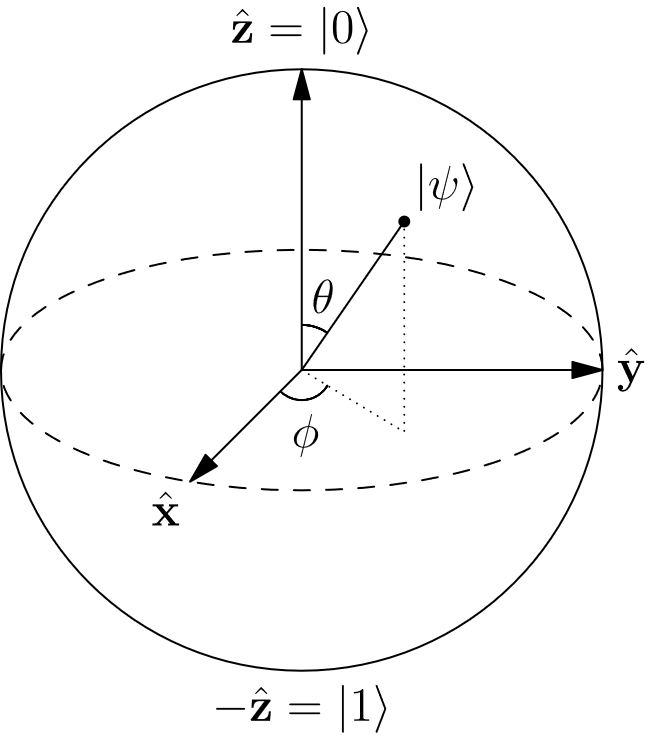 Rotation Gates
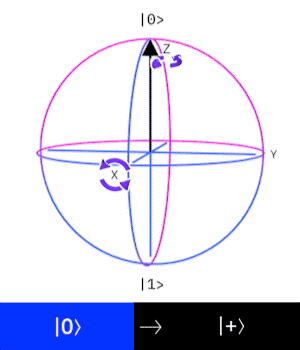 Quantum Representation of Logic Gates
Quantum Circuits
A measurement operation is performed, collapsing the qubit towards one of the states
Start with a qubit in state 0 (deterministic)
Quantum Circuits
This notion can be extended to a 2-qubit system, capable of encoding 4 different states.
Quantum Logical Gates: AND Gate
Rotation gates are used to impose superposition in the qubits.
The scheme can be expanded to multiple qubits, generating AND gates will more than two basic events.
Quantum Logical Gates: OR Gate
Extension to multiple qubits is also possible.
Quantum Encoding of Fault Trees
Framework to Encode Fault Trees in Quantum Circuits
TOP
C
D
B
A
Case Study: Dynamic Positioning System
Dynamic Positioning System (DPS)
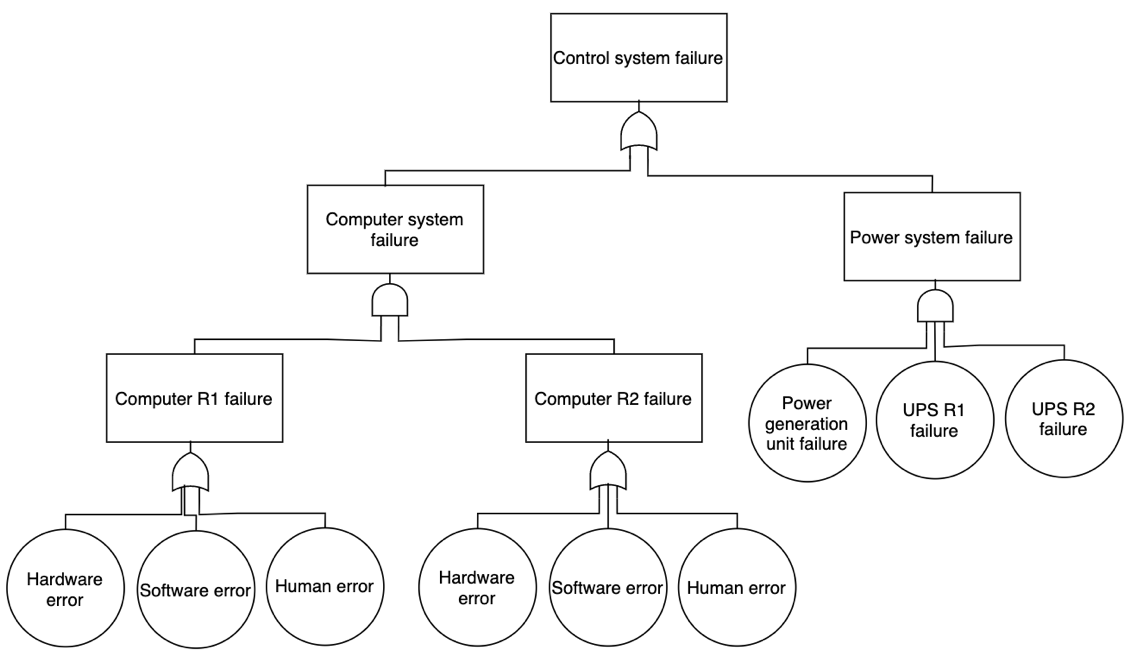 DPS can fail due to a power system failure or a computer system failure

Only the computer system has redundancy

As the fault tree is composed by 9 basic events and 5 AND/OR gates, a circuit with 14 qubits will be generated
DPS Quantum Circuit
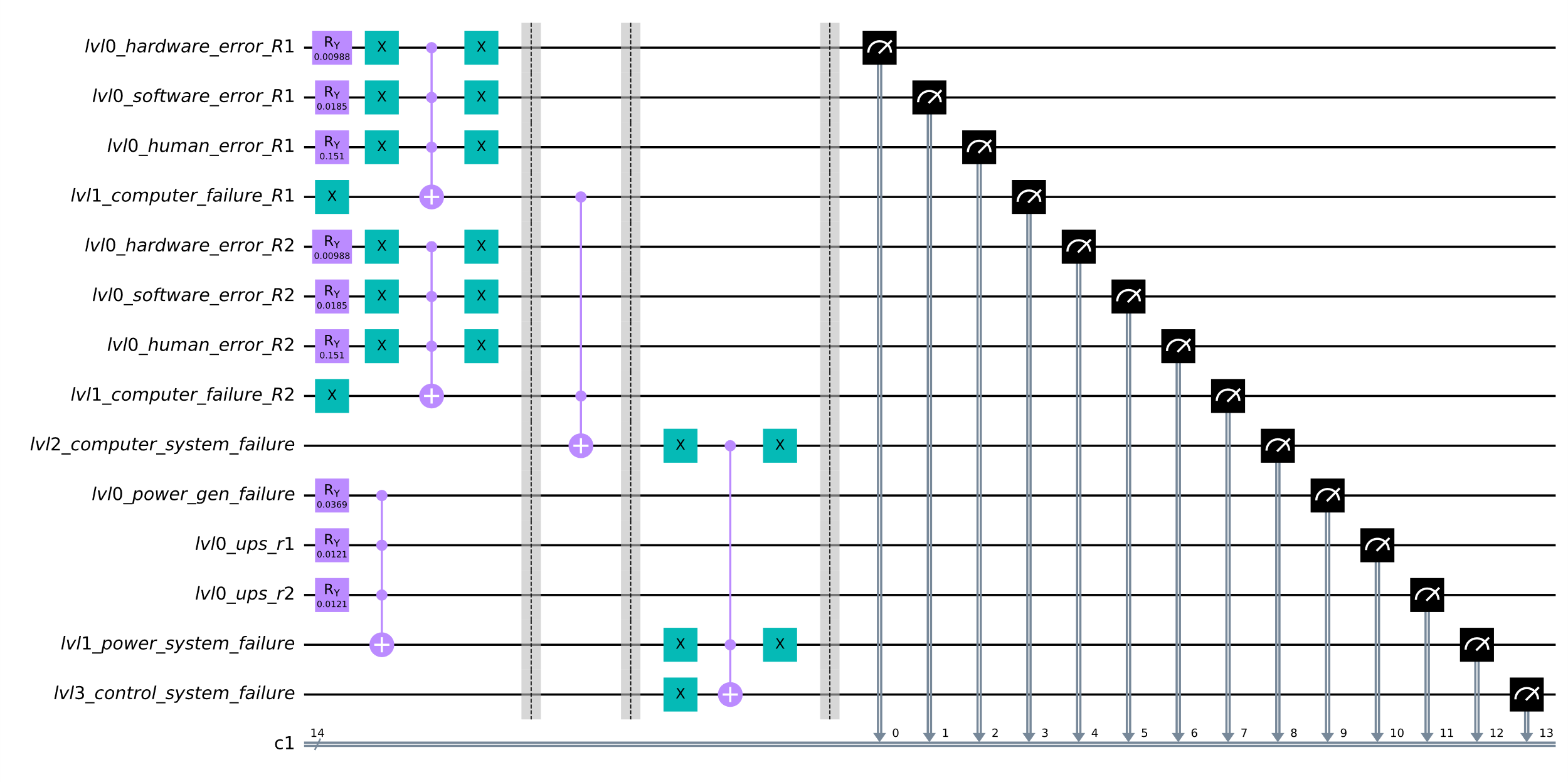 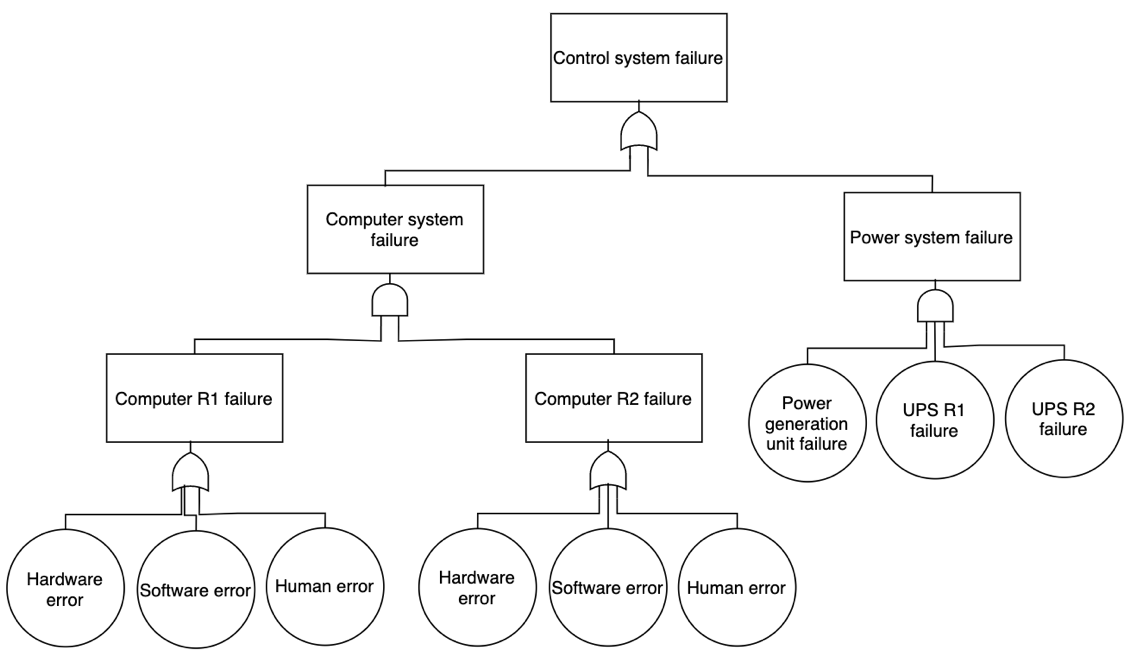 Results
Histogram of Failure Scenarios
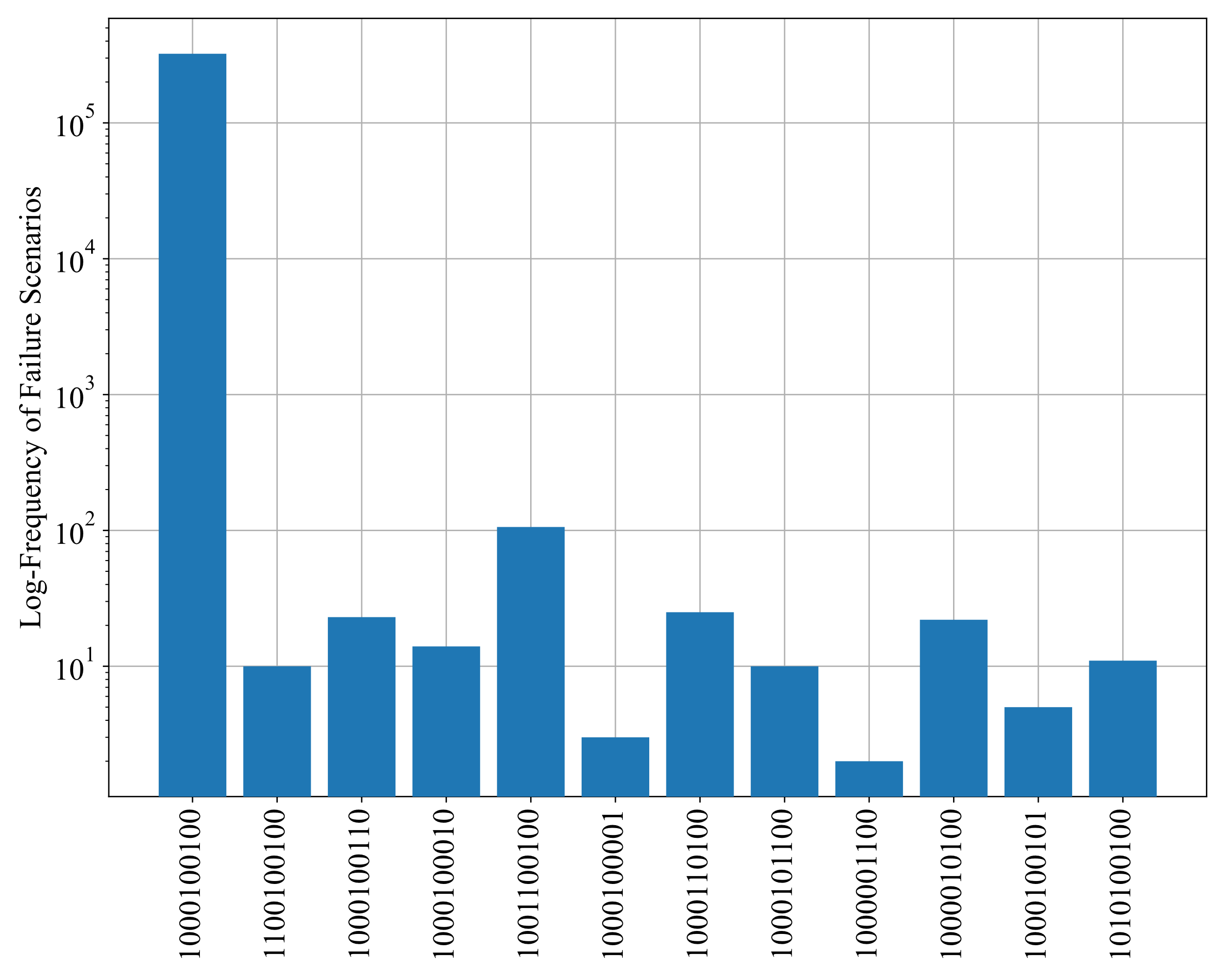 Bit-strings represent system failure
Concluding Remarks
The proposed Quantum Fault Tree successfully encodes the original Fault Tree, mapping the failure probability distribution

Collection of scenarios simulated using the Quantum Fault Tree can provide insights into the weak points of the system, allowing practitioners to take preventive action and allocate resources where they would be more efficient

As the availability and capacity of Quantum hardware grows, it will be possible to encode bigger and more complex trees

Potential speedups and improved assessment of very low probability scenarios